VY_20_INOVACE_SVF20360DUD
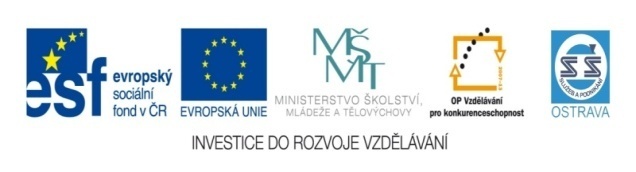 Výukový materiál v rámci projektu OPVK 1.5 Peníze středním školám
Číslo projektu:	   CZ.1.07/1.5.00/34.0883 
    Název projektu:              Rozvoj vzdělanosti 
    Číslo šablony:   	    III/2Datum vytvoření:            27.8.2012	Autor:	                   Mgr. et Mgr. Radmila DudkováUrčeno pro předmět:      Společenské vědyTematická oblast:             Sociální skupiny 
                                            Obor vzdělání:                  Fotograf (34-56-l/01) 2. ročník                                            Název výukového materiálu:  prezentace – sociální skupiny 
                                                     (socializace)
    Popis využití:  prezentace o sociálních skupinách s využitím dataprojektoru a notebooku k prohlubování a upevňování učiva
    Čas:  20 minut
Sociální role a sociální pozice
Pokuste se vysvětlit, jak rozumíte pojmům sociální role a sociální pozice.

    Sociální role je…………………………………………………....
    Sociální pozice je…………………………………………………

    
    Uveďte příklady sociálních rolí
    …………………………………………………………………………..
Řečeno odborně:
Sociální role je soubor očekávaného chování člověka, odráží jeho postavení ve společnosti, je tím, co se od člověka v daném postavení očekává

Sociální pozice (status) je hodnota postavení, které člověk zaujímá v nějakém sociálním útvaru. Toto postavení má vzhledem k jiným postavením určitou hodnotu a je svázáno s výkonem určité role
Určete charakteristické způsoby chování u daných sociálních rolích.
Např.:  Ředitel firmy
                 – rozhodnost, schopnost     
                   organizovat,  reprezentace…
           Dítě 
                    -………………………………
                    ………………………………
           Kamarád/kamarádka
                  -  ……………………………….
                     ………………………………..
           Otec
                  -  ………………………………..
                     ………………………………..
Vyjmenujte Vaše sociální role
V současnosti

Za patnáct let
Test
Ve svém životě člověk hraje souběžně:
      a) dvě role
      b) několik rolí
      c) právě jednu

Sociální role je:
       a) chování plynoucí z dané sociální  
           pozice
       b)  nezávislé na sociální pozici
test
Sociální role zajišťuje:
      a) že se můžeme chovat jak chceme
      b) že se budeme chovat očekávaným 
          způsobem
Rozhodněte o správnosti daných tezí:
         - Sociální role rodiče je volitelná   
         - Sociální role  žáka je skupinová
         - Sociální  role člověka je stabilní
Použití literatury
Dvořák J., Emmert F., Katrňák T.: Odmaturuj ze společenských věd, Didaktis 2OO8